Name of Poster Goes HerePoster Subtitle Goes HereAuthor 1 & Author 2 Department of [Insert Name], University of New Hampshire
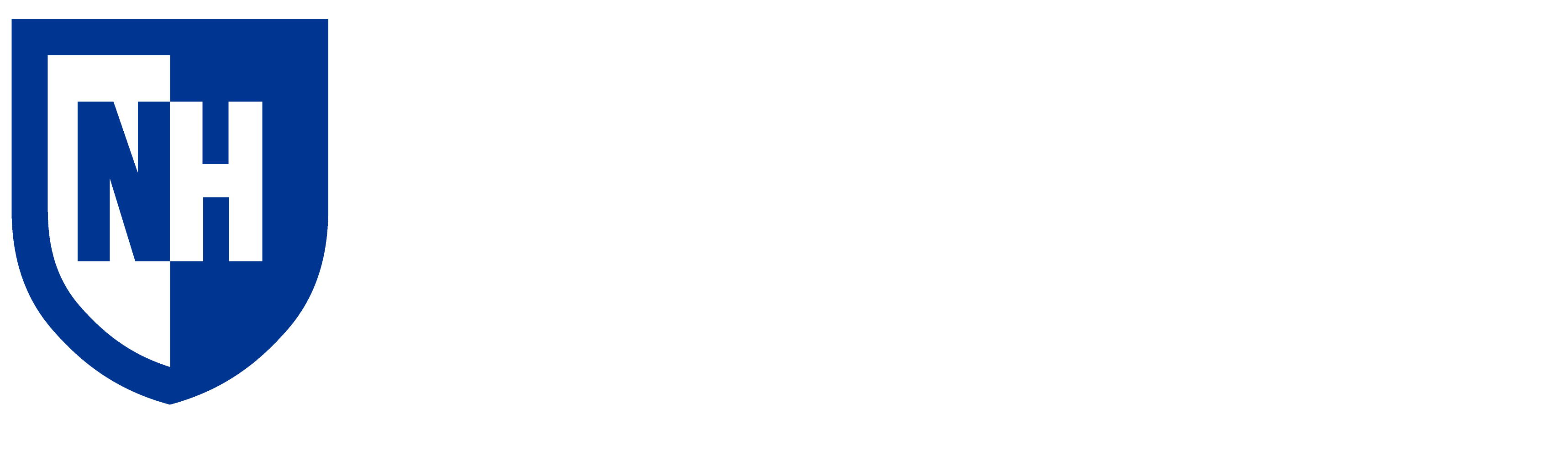 Introduction
Results
Discussion
Introduction Text Goes Here
Results discussion goes here
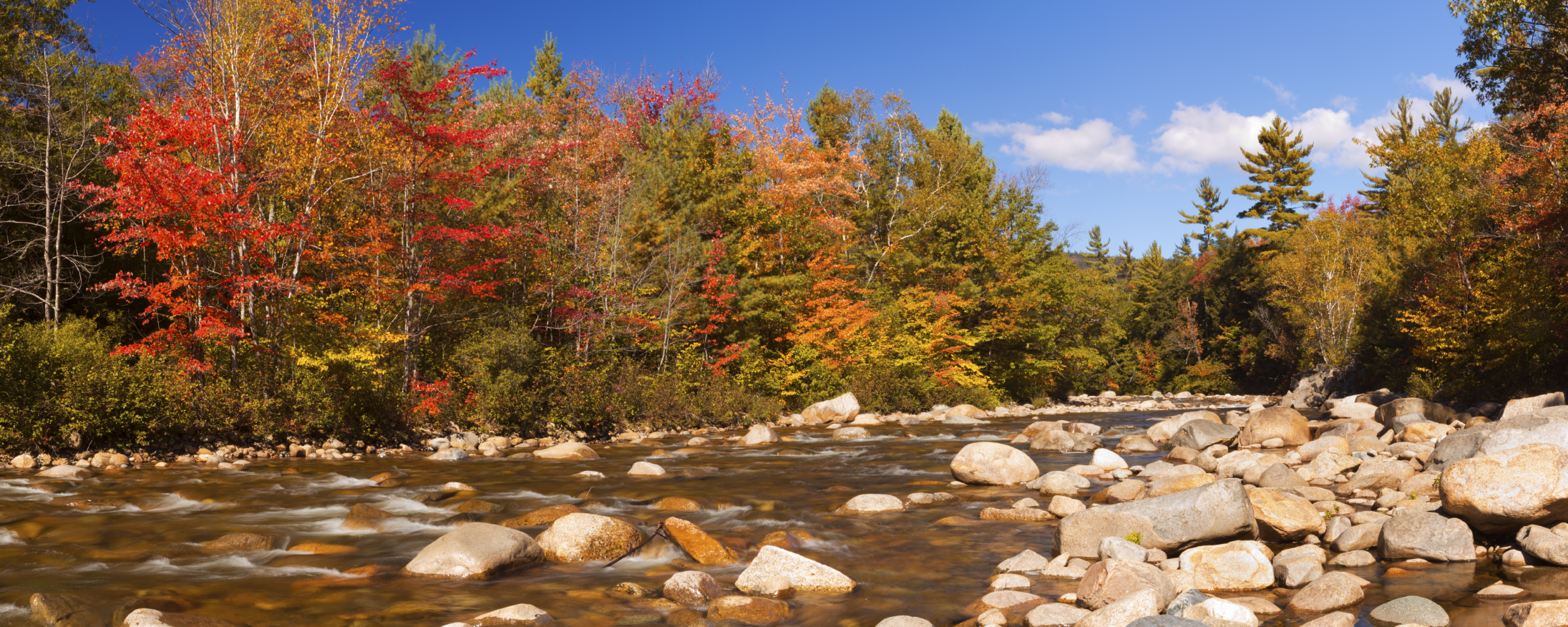 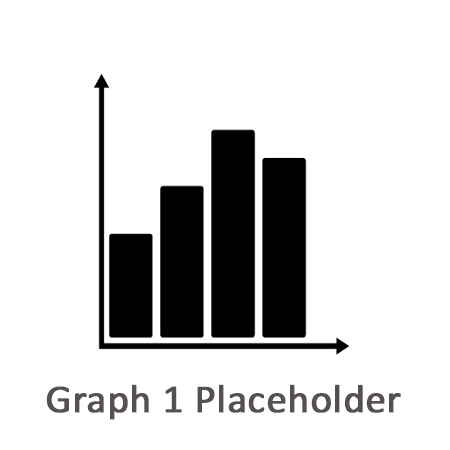 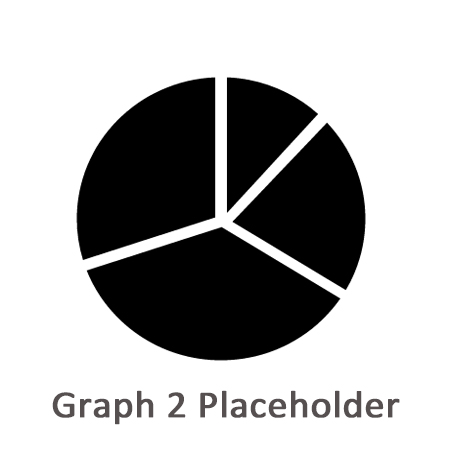 More discussion goes here
Methods
Methods discussion goes here
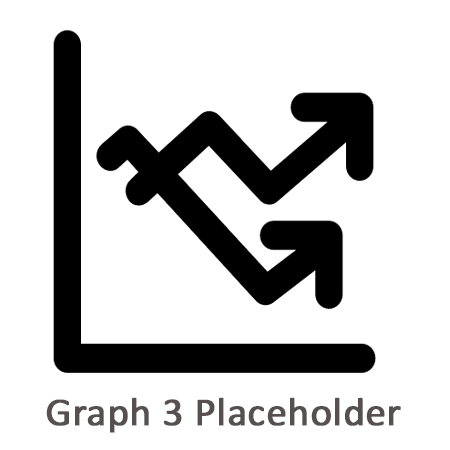 .
Contacts
References
For more information contact:
References go here
This poster template provided courtesy of 
UNH ESRC Poster Printing Services


Trust us to make your poster look GREAT!
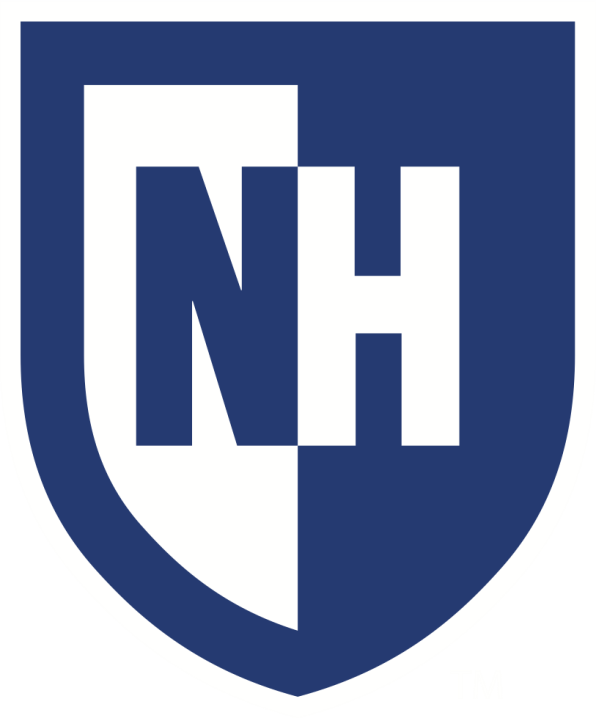 Website: http://posters.unh.edu
Poster Guide: http://goo.gl/1E7TJY
DELETE THIS SLIDE BEFORE PRINTING